Year 2, Unit 13
Multiplication and division – doubling, halving, quotitive and partitive division
Year 2, Unit 13
These materials heavily reflect the prioritisation approach of the ready-to-progress criteria in the DfE Primary Mathematics Guidance 2020 and on the PPTs that exemplify them on the NCETM website. They also include other relevant National Curriculum content. Related sections of the NCETM Primary Mastery Professional Development Materials provide small-step teaching guidance.
Ready-to-progress criteria addressed by this unit
Teaching of this unit does not support any criteria from the ‘DfE Mathematics Guidance: key stages 1 & 2’ (the 335-page document available as a download)
Prior learning 
There are no specific ready-to-progress criteria supporting the prior learning for this unit.
Curriculum Prioritisation for Primary Maths
Contents
The links below take you to the starting slide of each learning outcome.
Click the arrow button to return to this Contents slide.
Curriculum Prioritisation for Primary Maths
Contents
The links below take you to the starting slide of each learning outcome.
Click the arrow button to return to this Contents slide.
Curriculum Prioritisation for Primary Maths
Contents
The links below take you to the starting slide of each learning outcome.
Click the arrow button to return to this Contents slide.
Curriculum Prioritisation for Primary Maths
Year 2, Unit 13, Learning Outcome 1
The following slides have been collated to support the teaching of this learning outcome.
Curriculum Prioritisation for Primary Maths
Year 2, Unit 13, Learning Outcome 1
Additional teacher guidance for this outcome should be read first and can be found in this segment of the NCETM Primary Mastery Professional Development Materials:
2.5 Commutativity (part 2), doubling and halving
The spine materials are divided into ‘teaching points’ and ‘steps in learning’.
Curriculum Prioritisation for Primary Maths
2.5 Commutativity, doubling and halving	  Step 4:1
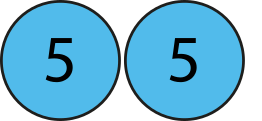 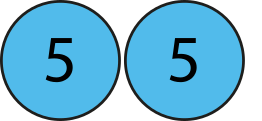 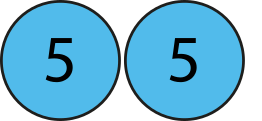 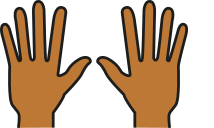 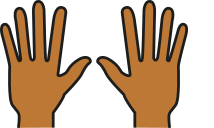 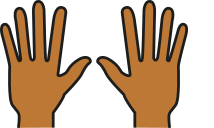 10
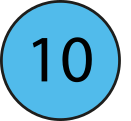 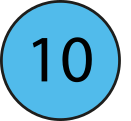 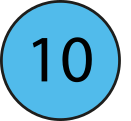 5
5
For every 1 group of 10 there are 2 groups of 5.
2.5 Commutativity, doubling and halving	  Step 4:1
[Speaker Notes: Products in the ten times table are also in the five times table.]
2.5 Commutativity, doubling and halving	  Step 4:1
[Speaker Notes: Even multiples of five are also multiples of ten.]
2.5 Commutativity, doubling and halving	  Step 4:2
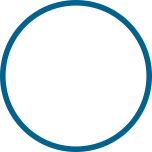 2
×
5
=
10
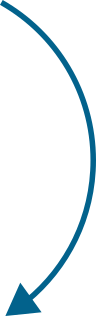 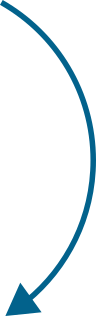 half
double
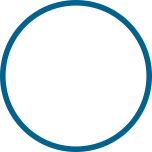 2
×
10
=
20
Year 2, Unit 13, Learning Outcome 2
The following slides have been collated to support the teaching of this learning outcome.
Curriculum Prioritisation for Primary Maths
Year 2, Unit 13, Learning Outcome 2
Additional teacher guidance for this outcome should be read first and can be found in this segment of the NCETM Primary Mastery Professional Development Materials:
2.5 Commutativity (part 2), doubling and halving
The spine materials are divided into ‘teaching points’ and ‘steps in learning’.
Curriculum Prioritisation for Primary Maths
2.5 Commutativity, doubling and halving	  Step 4:3
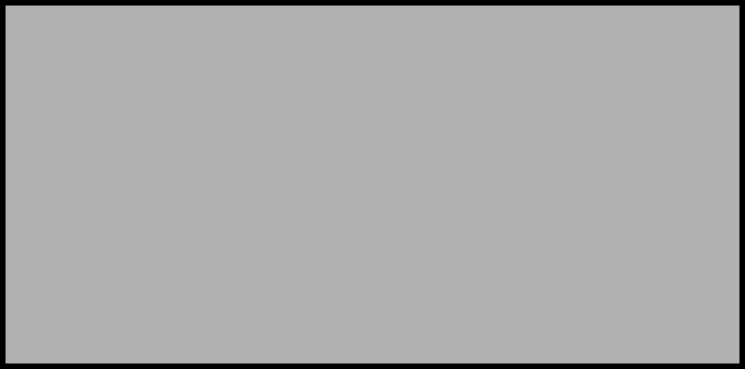 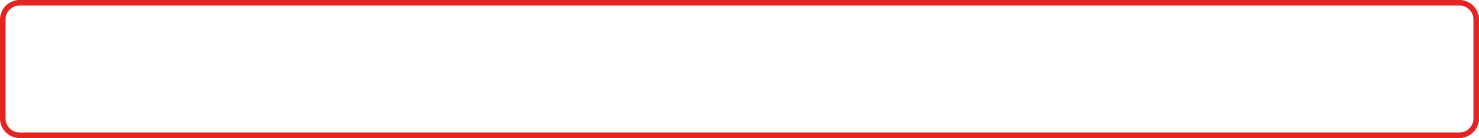 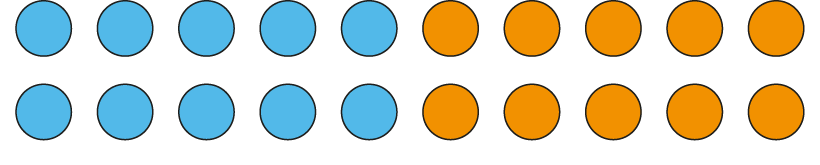 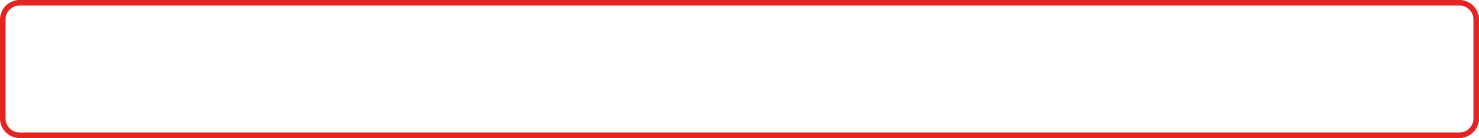 2 × 10 = 20
two 10s are 20
10 × 2 = 20
10, two times, is 20
2 × 5 = 10
two 5s are 10
5 × 2 = 10
5, two times, is 10
10 is double 5, so two 10s is double two 5s.
5 is half of 10, so two 5s is half of two 10s.
2.5 Commutativity, doubling and halving	  Step 4:3
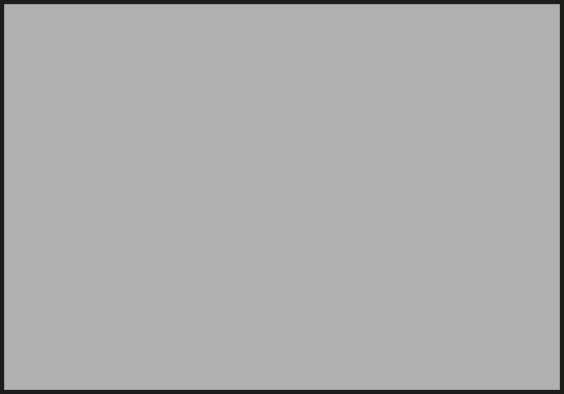 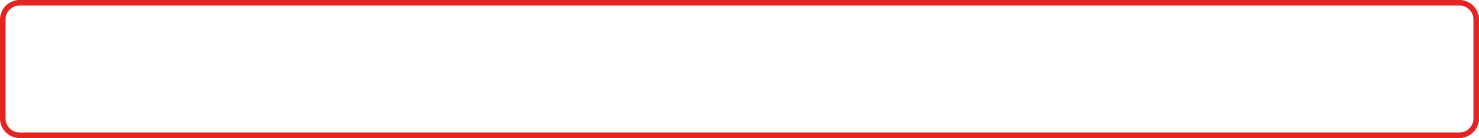 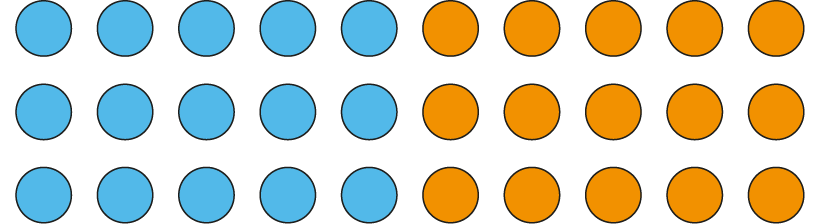 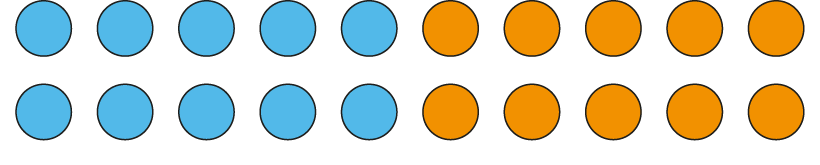 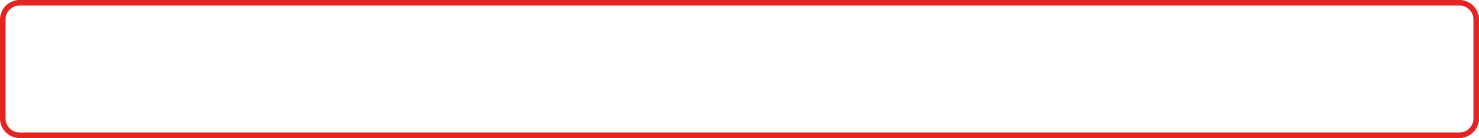 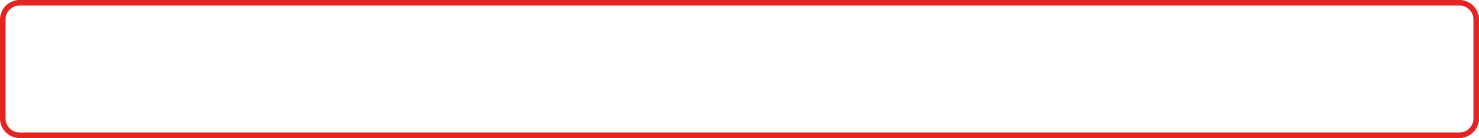 3 × 10 = 30
three 10s are 30
10 × 3 = 30
10, three times, is 30
3 × 5 = 15
three 5s are 15
5 × 3 = 15
5, three times, is 15
10 is double 5, so three 10s is double three 5s.
5 is half of 10, so three 5s is half of three 10s.
Year 2, Unit 13, Learning Outcome 3
The following slides have been collated to support the teaching of this learning outcome.
Curriculum Prioritisation for Primary Maths
Year 2, Unit 13, Learning Outcome 3
Additional teacher guidance for this outcome should be read first and can be found in this segment of the NCETM Primary Mastery Professional Development Materials:
2.5 Commutativity (part 2), doubling and halving
The spine materials are divided into ‘teaching points’ and ‘steps in learning’.
Curriculum Prioritisation for Primary Maths
2.5 Commutativity, doubling and halving	  Step 4:4
How much money does Martin have altogether?
Felicity
Martin
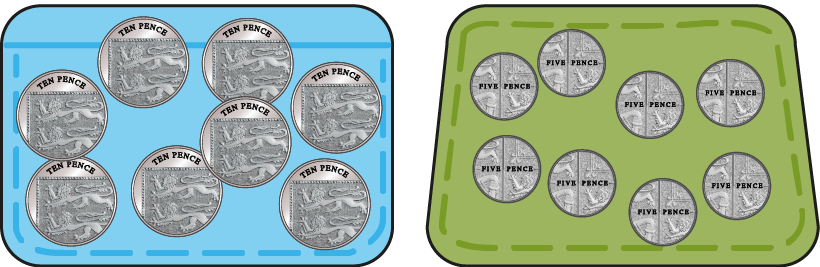 eight 10 p coins
eight 5 p coins
80 p
40 p
? p
Felicity: 8 × 10 = 80
40
Martin: 8 × 5 =
5 is half of 10, so eight 5s is half of eight 10s.
Half of 8 is 4, so half of eight 10s is four 10s.
[Speaker Notes: Felicity has eight ten-pence coins; she has 80 p altogether.
Martin has eight five-pence coins.
How much money does Martin have altogether?]
Year 2, Unit 13, Learning Outcome 4
The following slides have been collated to support the teaching of this learning outcome.
Curriculum Prioritisation for Primary Maths
Year 2, Unit 13, Learning Outcome 4
Additional teacher guidance for this outcome should be read first and can be found in this segment of the NCETM Primary Mastery Professional Development Materials:
2.5 Commutativity (part 2), doubling and halving
The spine materials are divided into ‘teaching points’ and ‘steps in learning’.
Curriculum Prioritisation for Primary Maths
2.5 Commutativity, doubling and halving	  Step 4:5
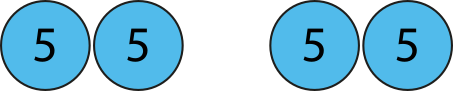 4 × 5 = 20
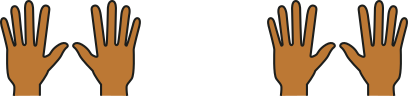 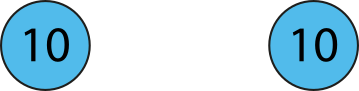 2 × 10 = 20
four 5s
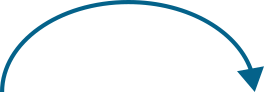 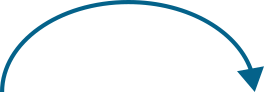 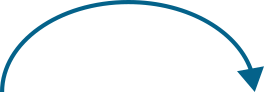 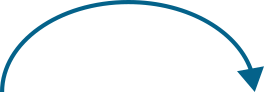 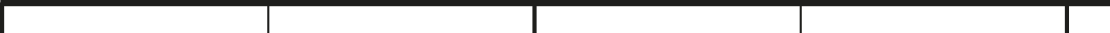 0
5
10
15
20
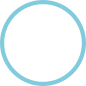 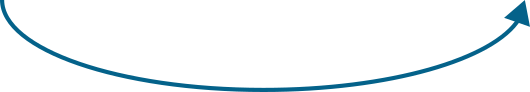 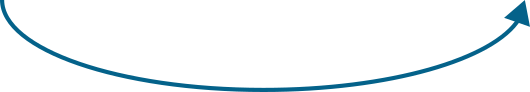 two 10s
2.5 Commutativity, doubling and halving	  Step 4:6
How many 10 p coins does Bo have?
Olaf’s money
Bo’s money
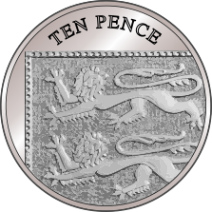 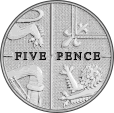 6  ×
=
×
3
3
×  10
6  ×  5  =
6 times 5 is equal to half of 6 times 10.
[Speaker Notes: Olaf has six five-pence coins.
Bo has some ten-pence coins.
Olaf and Bo have the same amount of money.
How many ten-pence coins does Bo have?]
Year 2, Unit 13, Learning Outcome 5
The following slide supports the teaching of this learning outcome.
Curriculum Prioritisation for Primary Maths
Year 2, Unit 13, Learning Outcome 5
Additional teacher guidance for this outcome should be read first and can be found in this segment of the NCETM Primary Mastery Professional Development Materials:
2.5 Commutativity (part 2), doubling and halving
The spine materials are divided into ‘teaching points’ and ‘steps in learning’.
Curriculum Prioritisation for Primary Maths
Year 2, Unit 13, Learning Outcome 6
The following slides have been collated to support the teaching of this learning outcome.
Curriculum Prioritisation for Primary Maths
Year 2, Unit 13, Learning Outcome 6
Additional teacher guidance for this outcome should be read first and can be found in this segment of the NCETM Primary Mastery Professional Development Materials:
2.6 Structures: quotitive and partitive division
The spine materials are divided into ‘teaching points’ and ‘steps in learning’.
Curriculum Prioritisation for Primary Maths
2.6 Quotitive and partitive division   Step 4:1
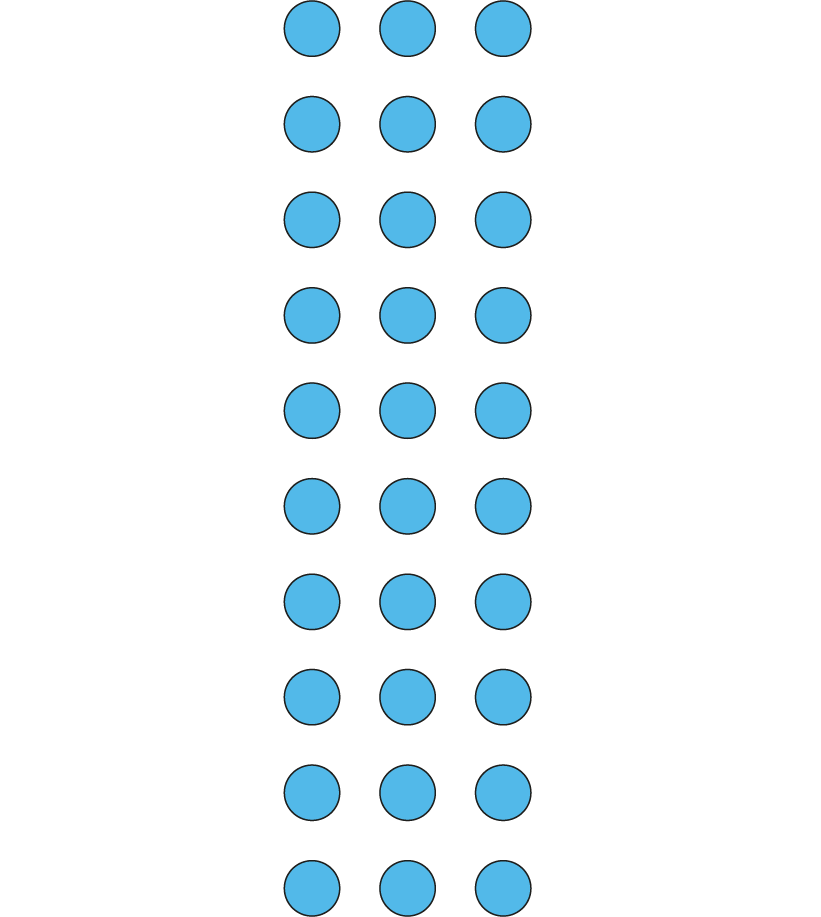 3 × 10 = 30
10 × 3 = 30
30 ÷ 10 = 3
2.6 Quotitive and partitive division   Step 4:2
A carriage holds 10 people. How many carriages for 30 people?
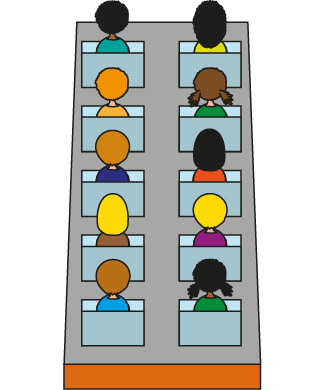 3
30 ÷ 10 =
There are 3 groups of10 in 30, so 30 divided into groups of 10 is 3.
3 × 10 = 30
so 30 ÷ 10 = 3
[Speaker Notes: A carriage on a fairground ride holds ten people.
If there are thirty people, how many carriages are needed?Quotitive (grouping) structure]
2.6 Quotitive and partitive division   Step 4:4
40 cm
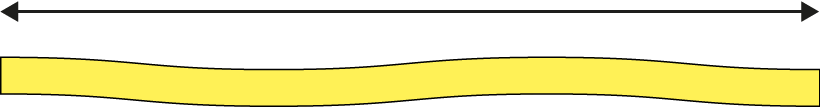 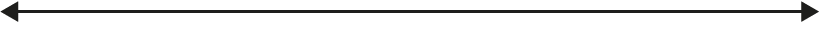 40 cm lengths of ribbon. Divide each into 10 equal pieces. Dana and Hari both try.
[Speaker Notes: A dressmaker has some forty-centimetre lengths of ribbon. She wants to divide each of them into ten equal pieces. Dana and Hari both try to cut the ribbon into ten equal pieces.Partitive (sharing) structure]
2.6 Quotitive and partitive division   Step 4:4
Dana’s method
40 cm
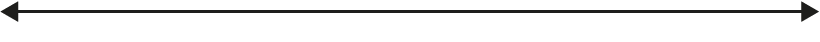 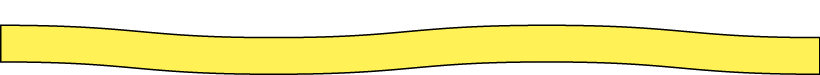 Dana counts in 10s.
She cuts off 10 cm at a time from a 40 cm piece of ribbon.
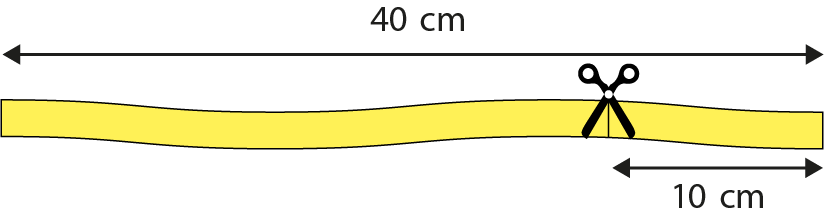 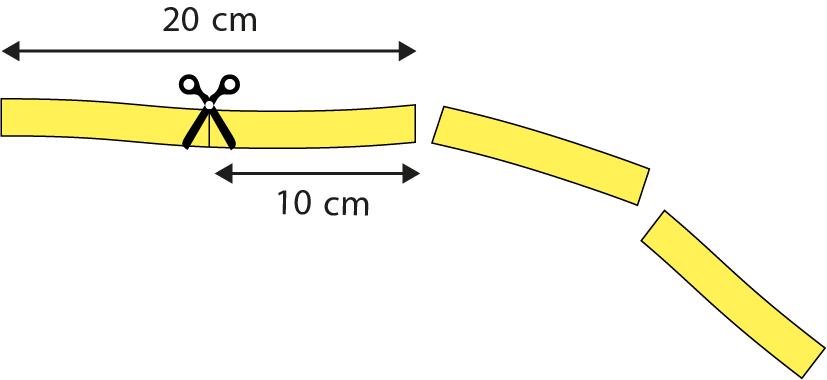 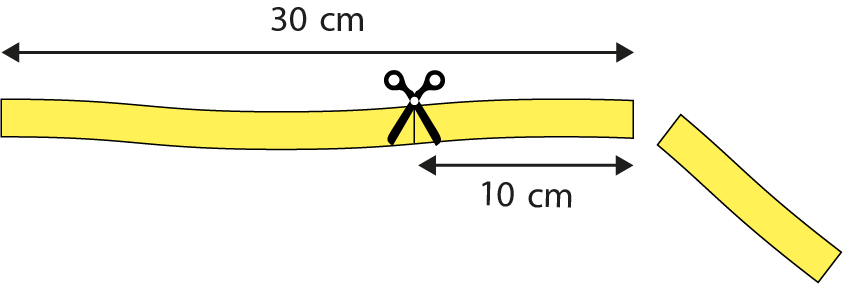 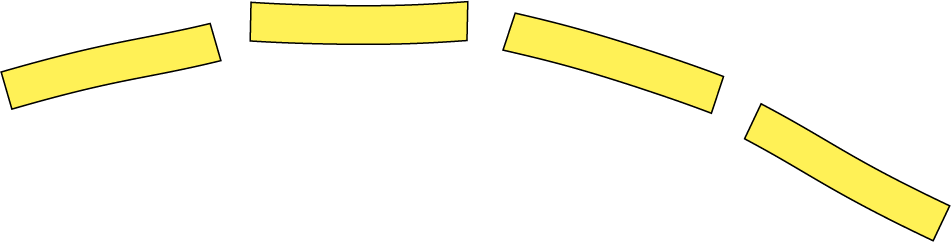 Three 10s are 30.
Four 10s are 40.
Two 10s are 20.
One 10 is 10.

Has Dana divided the ribbon into 10 equal pieces?
[Speaker Notes: Partitive (sharing) structure]
2.6 Quotitive and partitive division   Step 4:4
Hari’s method
40 cm
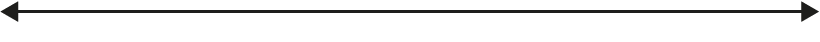 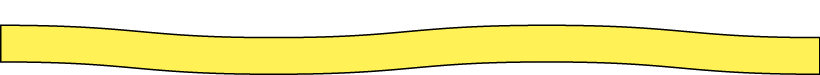 Hari writes:
4 x 10 = 40
so 
40 ÷ 10 = 4
Each piece must be 4 cm. He cuts the ribbon into 4 cm pieces
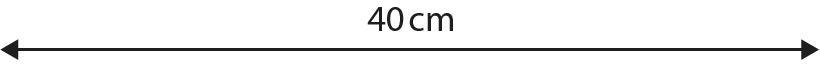 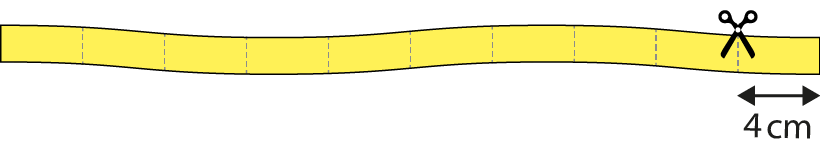 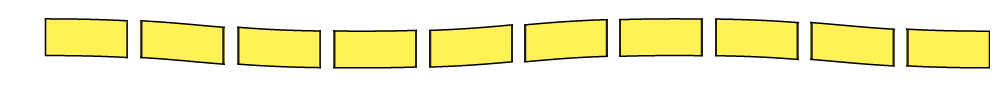 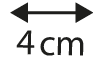 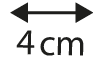 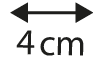 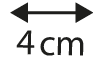 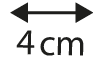 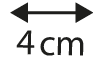 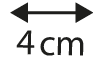 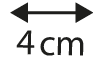 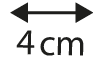 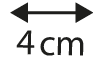 
Has Hari divided the ribbon into 10 equal pieces?
[Speaker Notes: Partitive (sharing) structure]
Year 2, Unit 13, Learning Outcome 7
The following slides have been collated to support the teaching of this learning outcome.
Curriculum Prioritisation for Primary Maths
Year 2, Unit 13, Learning Outcome 7
Additional teacher guidance for this outcome should be read first and can be found in this segment of the NCETM Primary Mastery Professional Development Materials:
2.6 Structures: quotitive and partitive division
The spine materials are divided into ‘teaching points’ and ‘steps in learning’.
Curriculum Prioritisation for Primary Maths
2.6 Quotitive and partitive division   Step 4:5
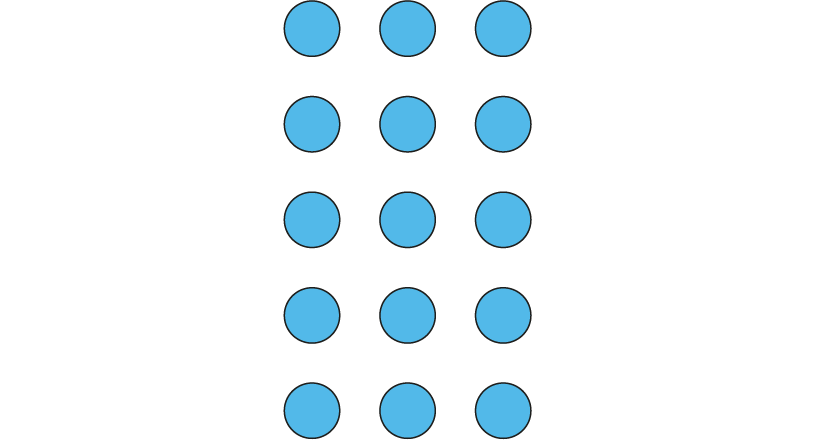 3 × 5 = 15
5 × 3 = 15
15 ÷ 5 = 3
Year 2, Unit 13, Learning Outcome 8
The following slides have been collated to support the teaching of this learning outcome.
Curriculum Prioritisation for Primary Maths
Year 2, Unit 13, Learning Outcome 8
Additional teacher guidance for this outcome should be read first and can be found in this segment of the NCETM Primary Mastery Professional Development Materials:
2.6 Structures: quotitive and partitive division
The spine materials are divided into ‘teaching points’ and ‘steps in learning’.
Curriculum Prioritisation for Primary Maths
2.6 Quotitive and partitive division   Step 4:6
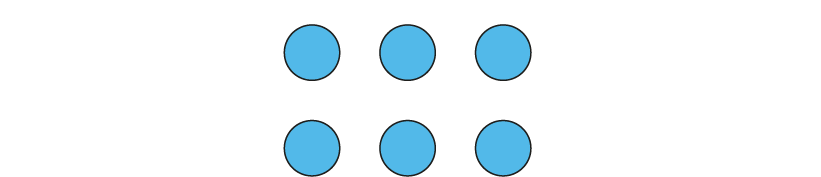 3 × 2 = 6
2 × 3 = 6
6 ÷ 2 = 3
Year 2, Unit 13, Learning Outcome 9
The following slides have been collated to support the teaching of this learning outcome.
Curriculum Prioritisation for Primary Maths
Year 2, Unit 13, Learning Outcome 9
Additional teacher guidance for this outcome should be read first and can be found in this segment of the NCETM Primary Mastery Professional Development Materials:
2.6 Structures: quotitive and partitive division
The spine materials are divided into ‘teaching points’ and ‘steps in learning’.
Curriculum Prioritisation for Primary Maths
2.6 Quotitive and partitive division   Step 4:7
6 children, equal number on each side. How many on each side?
6 ÷ 2
= 3
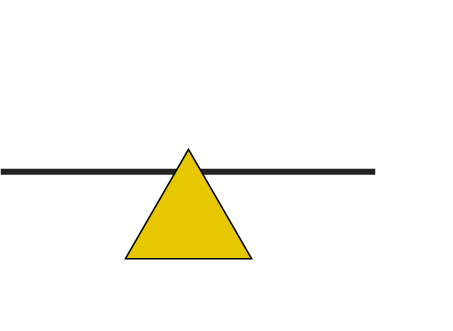 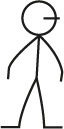 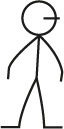 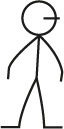 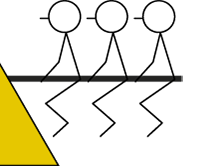 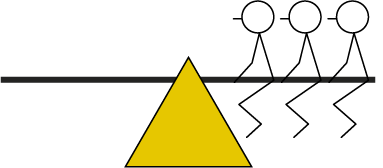 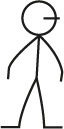 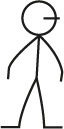 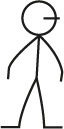 6 divided between 2 is equal to 3.
Half of 6 is 3.
2.6 Quotitive and partitive division   Step 4:7
What do you notice?
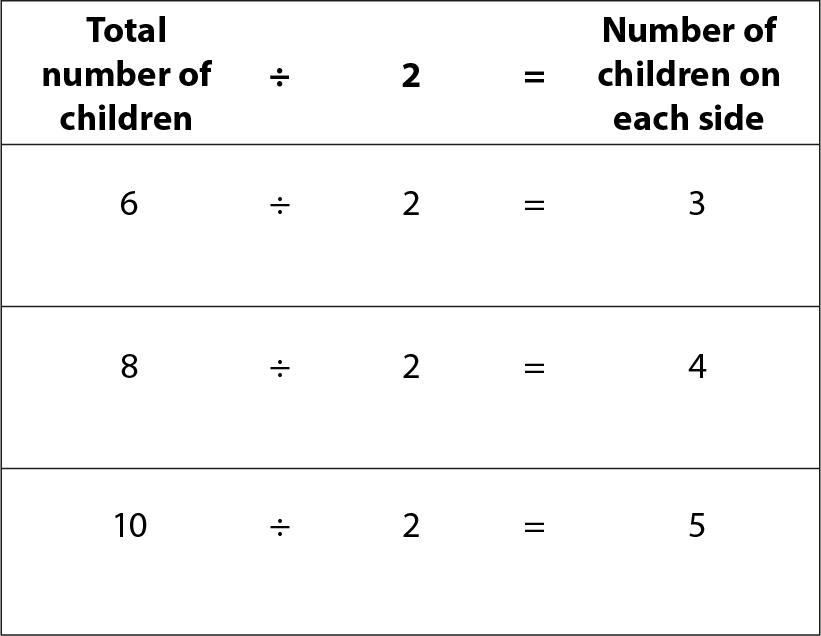 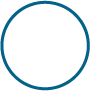 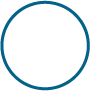 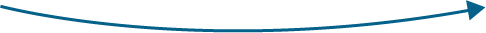 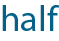 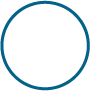 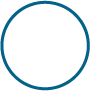 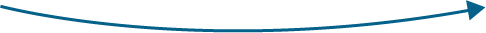 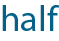 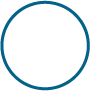 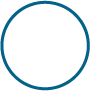 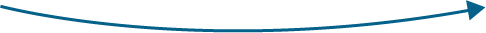 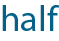 [Speaker Notes: Partitive (sharing) structure]
2.6 Quotitive and partitive division   Step 4:8
6 shoes, how many pairs?
6 ÷ 2 = 3
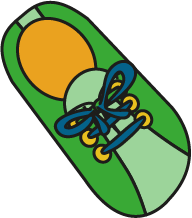 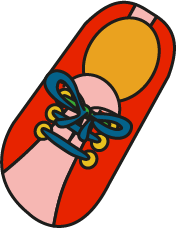 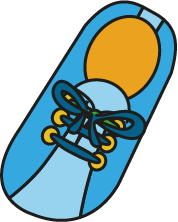 6 divided into groups of 2 is equal to 3.
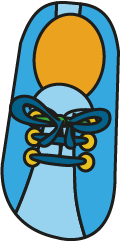 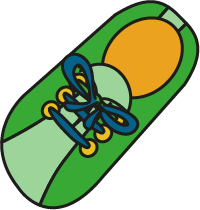 Half of 6 is 3.
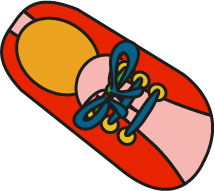 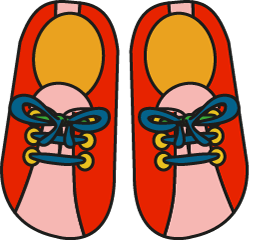 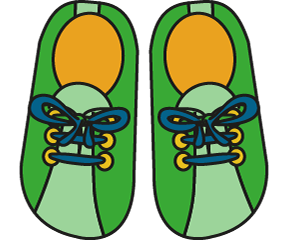 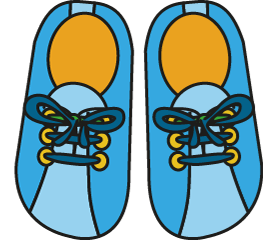 2.6 Quotitive and partitive division   Step 4:8
What do you notice?
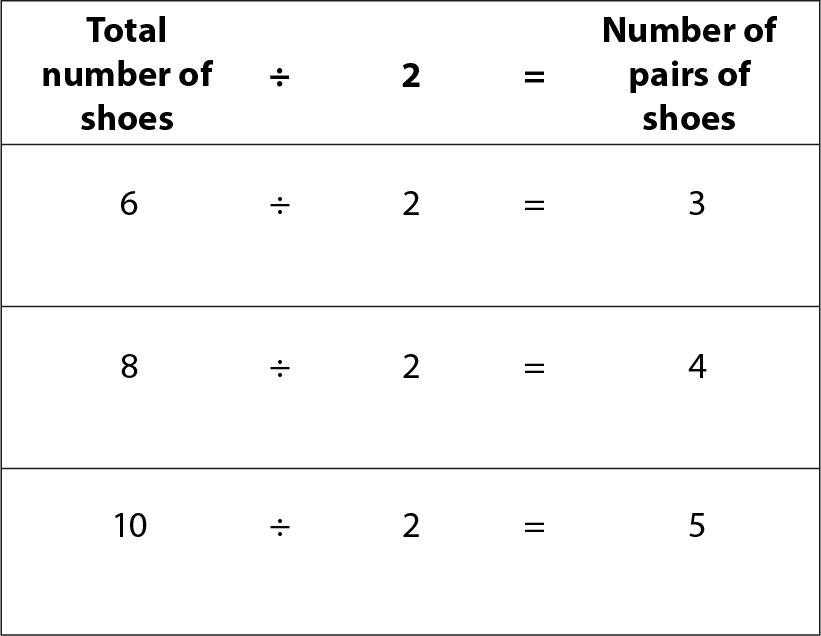 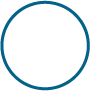 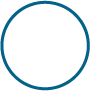 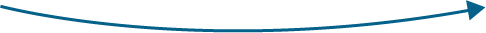 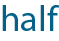 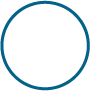 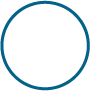 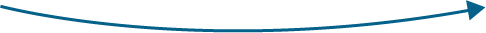 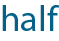 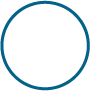 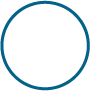 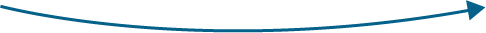 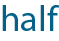 [Speaker Notes: Quotitive (grouping) structure]
Year 2, Unit 13, Learning Outcome 10
The following slide supports the teaching of this learning outcome.
Curriculum Prioritisation for Primary Maths
Year 2, Unit 13, Learning Outcome 10
Additional teacher guidance for this outcome should be read first and can be found in this segment of the NCETM Primary Mastery Professional Development Materials:
2.6 Structures: quotitive and partitive division
The spine materials are divided into ‘teaching points’ and ‘steps in learning’.
Curriculum Prioritisation for Primary Maths
Year 2, Unit 13, Learning Outcome 11
The following slides have been collated to support the teaching of this learning outcome.
Curriculum Prioritisation for Primary Maths
Year 2, Unit 13, Learning Outcome 11
Additional teacher guidance for this outcome should be read first and can be found in this segment of the NCETM Primary Mastery Professional Development Materials:
2.6 Structures: quotitive and partitive division
The spine materials are divided into ‘teaching points’ and ‘steps in learning’.
Curriculum Prioritisation for Primary Maths
2.6 Quotitive and partitive division   Step 4:11
62
2
7
100
5
31
34
48
99
43
4
Year 2, Unit 13, Learning Outcome 12
The following slide supports the teaching of this learning outcome.
Curriculum Prioritisation for Primary Maths
Year 2, Unit 13, Learning Outcome 12
Additional teacher guidance for this outcome should be read first and can be found in this segment of the NCETM Primary Mastery Professional Development Materials:
2.6 Structures: quotitive and partitive division
The spine materials are divided into ‘teaching points’ and ‘steps in learning’.
Curriculum Prioritisation for Primary Maths
Year 2, Unit 13, Learning Outcome 13
The following slide supports the teaching of this learning outcome.
Curriculum Prioritisation for Primary Maths
Year 2, Unit 13, Learning Outcome 13
Additional teacher guidance for this outcome should be read first and can be found in this segment of the NCETM Primary Mastery Professional Development Materials:
2.6 Structures: quotitive and partitive division
The spine materials are divided into ‘teaching points’ and ‘steps in learning’.
Curriculum Prioritisation for Primary Maths
Year 2, Unit 13, Learning Outcome 14
The following slides have been collated to support the teaching of this learning outcome.
Curriculum Prioritisation for Primary Maths
Year 2, Unit 13, Learning Outcome 14
Additional teacher guidance for this outcome should be read first and can be found in this segment of the NCETM Primary Mastery Professional Development Materials:
2.6 Structures: quotitive and partitive division
The spine materials are divided into ‘teaching points’ and ‘steps in learning’.
Curriculum Prioritisation for Primary Maths
2.6 Quotitive and partitive division   Step 5:6
Fill in the missing numbers.
0
10
5
1
Year 2, Unit 13, Learning Outcome 15
The following slides have been collated to support the teaching of this learning outcome.
Curriculum Prioritisation for Primary Maths
Year 2, Unit 13, Learning Outcome 15
Additional teacher guidance for this outcome should be read first and can be found in this segment of the NCETM Primary Mastery Professional Development Materials:
2.6 Structures: quotitive and partitive division
The spine materials are divided into ‘teaching points’ and ‘steps in learning’.
Curriculum Prioritisation for Primary Maths
2.6 Quotitive and partitive division   Step 5:4
1 × 5 = 5
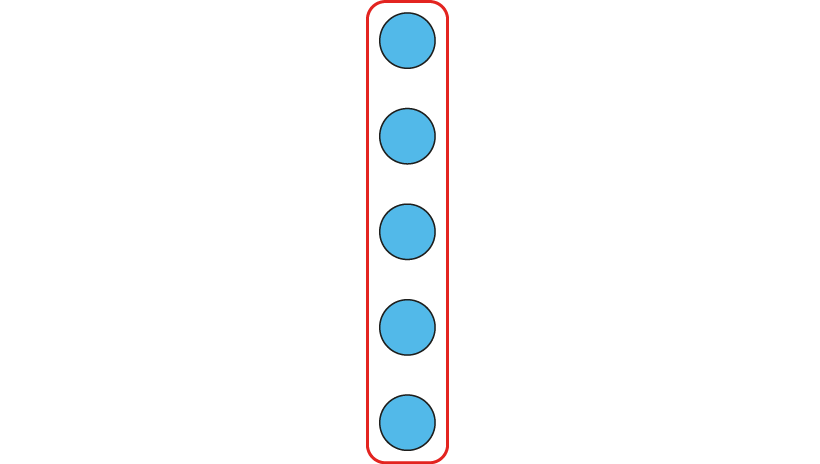 5 × 1 = 5
One of the factors is 1 so the product is equal to the other factor.
One 5 is equal to 5.
5, one time is equal to 5.
2.6 Quotitive and partitive division   Step 5:4
5 biscuits into bags of 5. How many bags?
5 ÷ 5 =
1
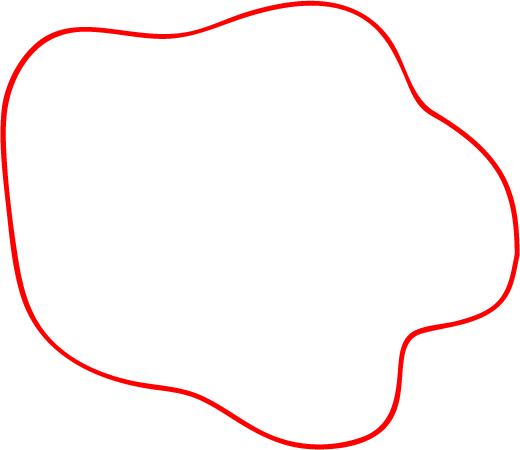 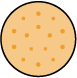 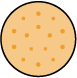 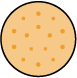 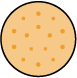 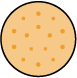 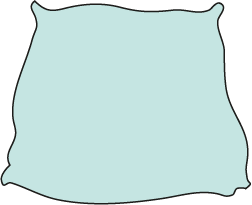 [Speaker Notes: I am putting biscuits into bags of five. I have five biscuits. 
How many bags of five can I make?
Quotitive (grouping) structure]
2.6 Quotitive and partitive division   Step 5:4
1 × 5 = 5
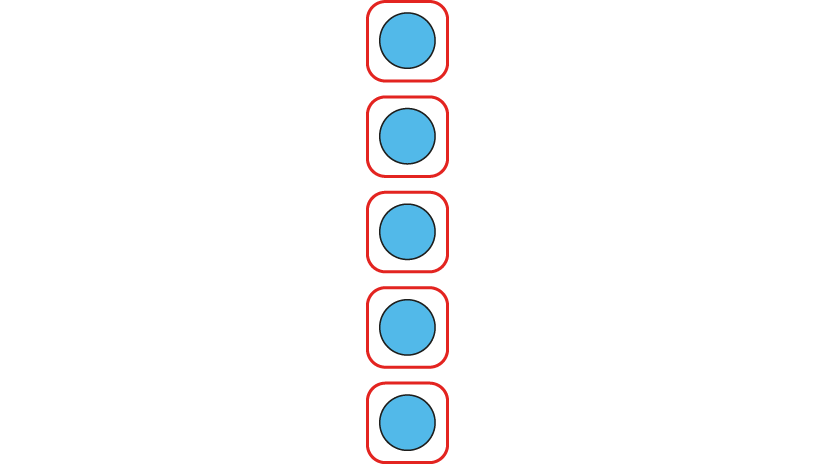 5 × 1 = 5
One of the factors is 1 so the product is equal to the other factor.
1, five times is equal to 5.
Five 1s is equal to 5.
2.6 Quotitive and partitive division   Step 5:4
5 people, 5 apples. How many apples each?
5 ÷ 5 =
1
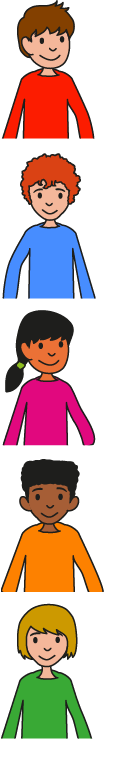 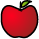 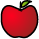 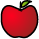 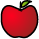 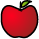 [Speaker Notes: I am sharing apples between five people. 
I have five apples. How many will each person get?
Partitive (sharing) structure]
Year 2, Unit 13, Learning Outcome 16
The following slides have been collated to support the teaching of this learning outcome.
Curriculum Prioritisation for Primary Maths
Year 2, Unit 13, Learning Outcome 16
Additional teacher guidance for this outcome should be read first and can be found in this segment of the NCETM Primary Mastery Professional Development Materials:
2.6 Structures: quotitive and partitive division
The spine materials are divided into ‘teaching points’ and ‘steps in learning’.
Curriculum Prioritisation for Primary Maths
2.6 Quotitive and partitive division   Step 5:5
5 × 1 = 5
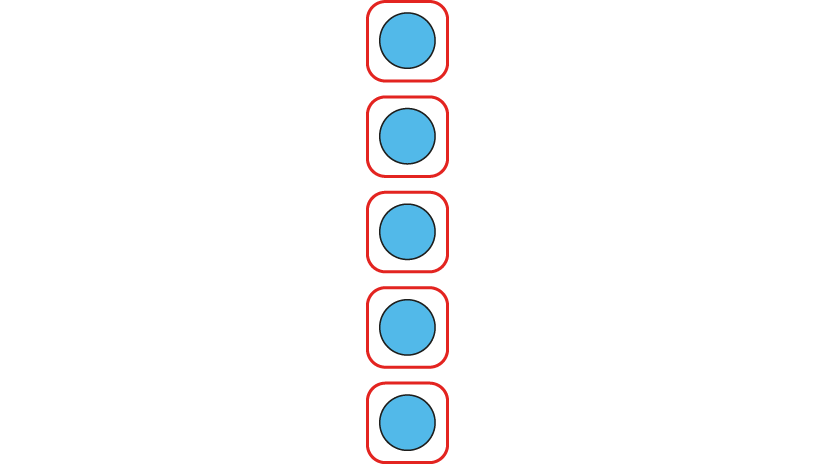 1 × 5 = 5
One of the factors is 1 so the product is equal to the other factor.
Five 1s is equal to 5.
1, five times is equal to 5.
2.6 Quotitive and partitive division   Step 5:5
5 biscuits into bags of 1. How many bags?
5
5 ÷ 1 =
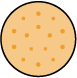 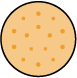 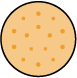 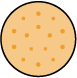 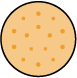 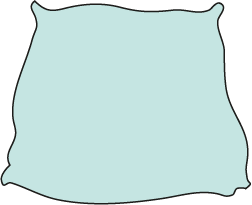 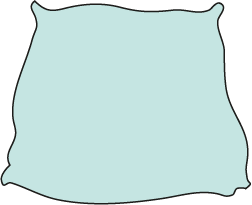 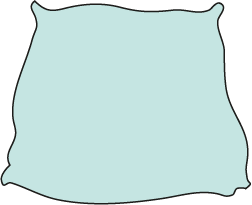 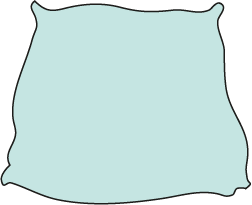 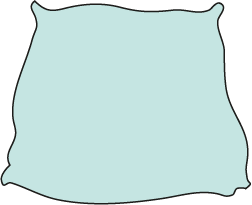 …
…
…
…
[Speaker Notes: I am putting biscuits into bags of one. 
I have five biscuits. How many bags of one can I make?
Quotitive (grouping) structure]
2.6 Quotitive and partitive division   Step 5:5
5 × 1 = 5
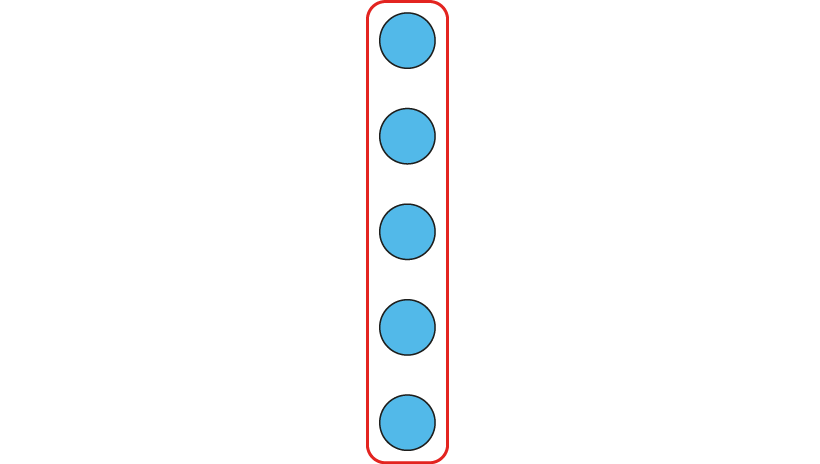 1 × 5 = 5
One of the factors is 1 so the product is equal to the other factor.
5, one time is equal to 5
One 5 is equal to 5.
2.6 Quotitive and partitive division   Step 5:5
Share 5 apples between 1 person. How many will the person get?
5 ÷ 1
= 5
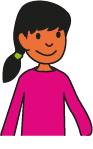 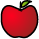 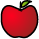 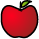 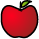 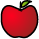 [Speaker Notes: I am sharing apples between one person. I have five apples. How many will the person get?
Partitive (sharing) structure]